나 로 인 해
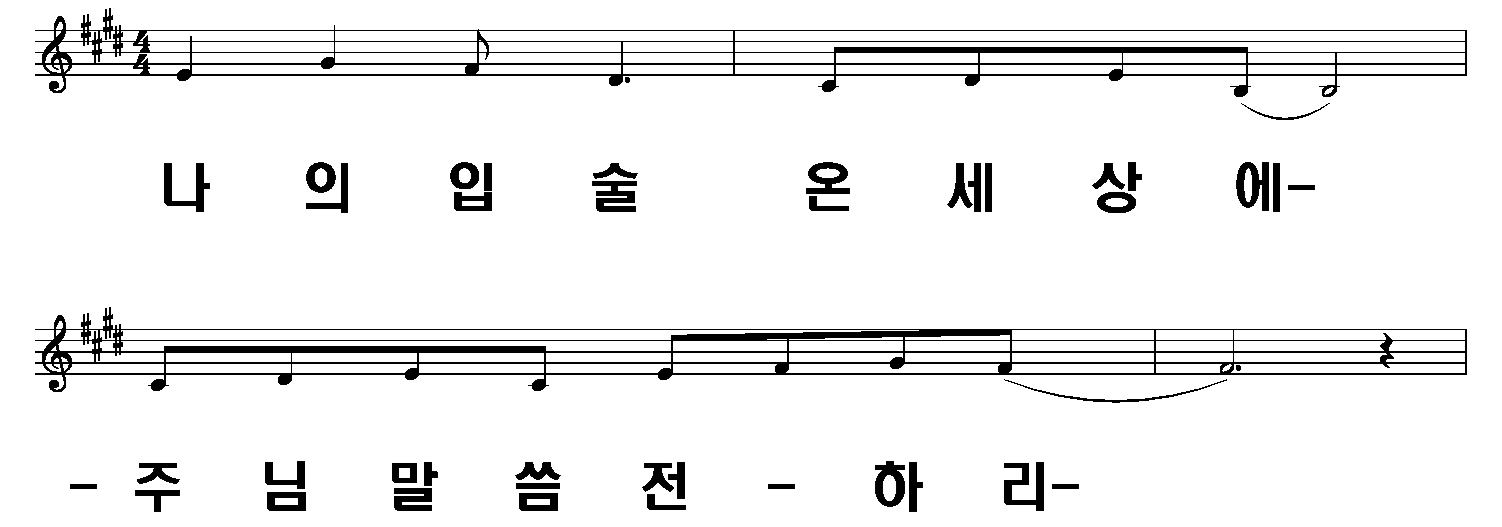 나 로 인 해
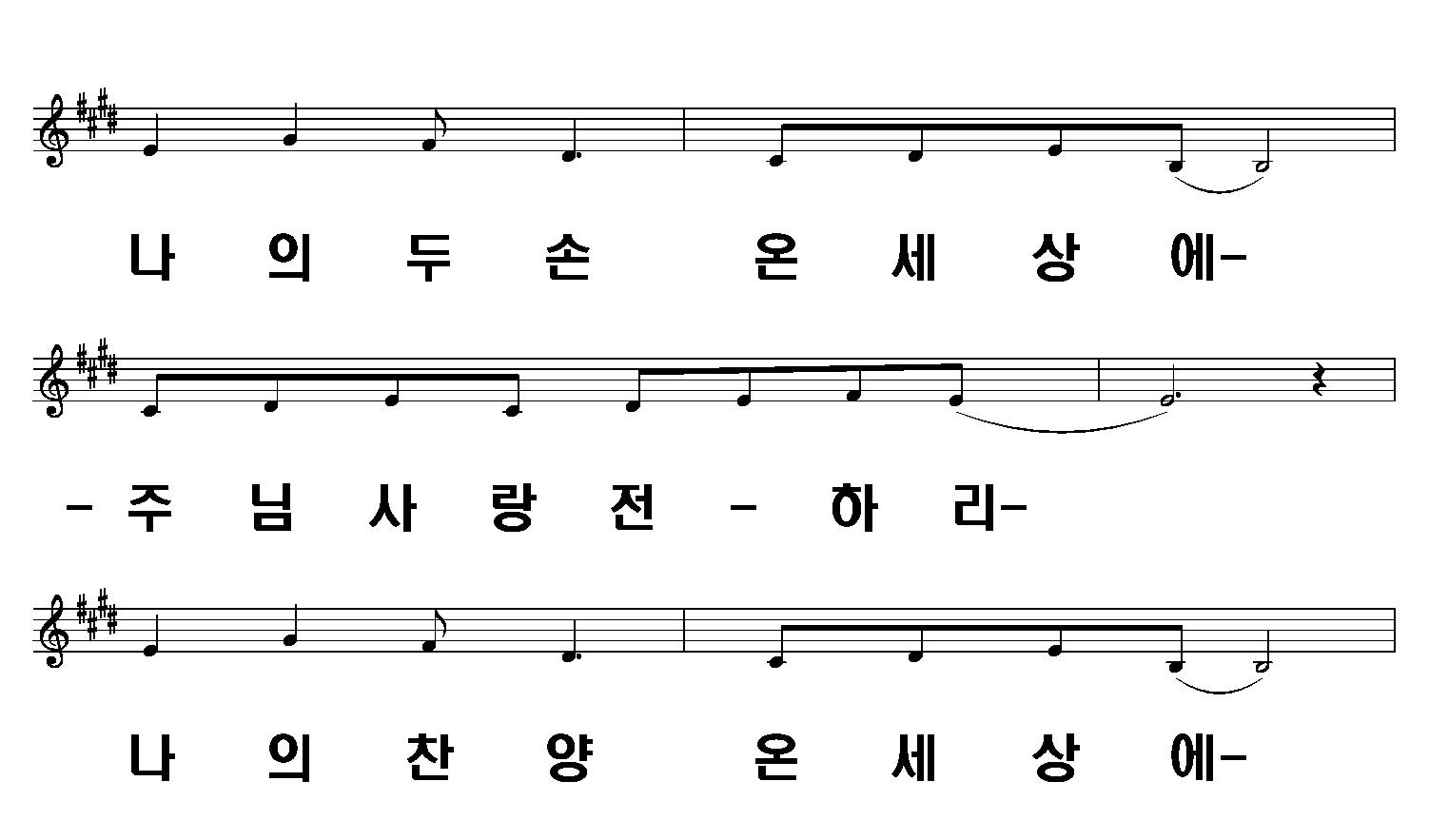 나 로 인 해
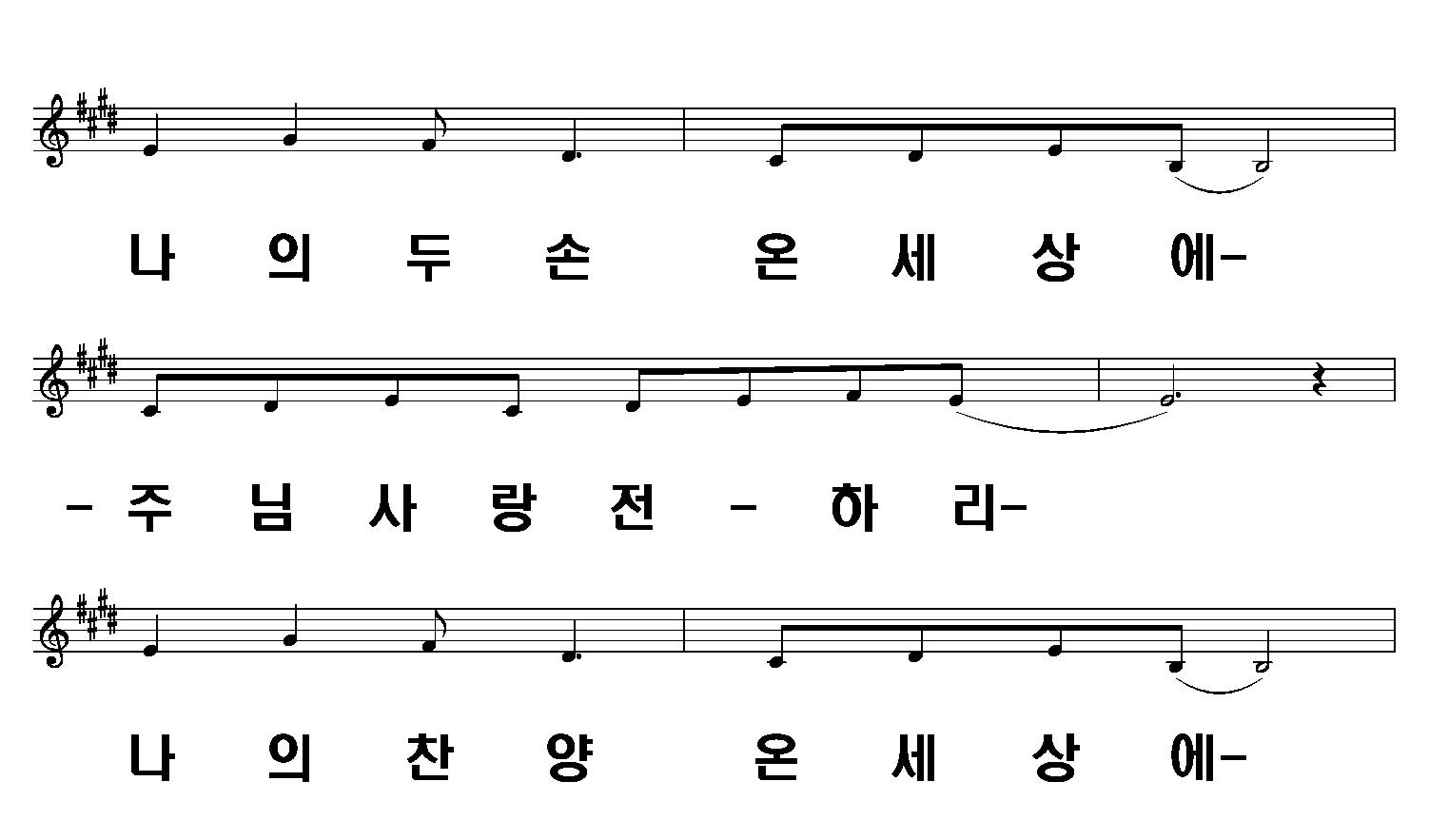 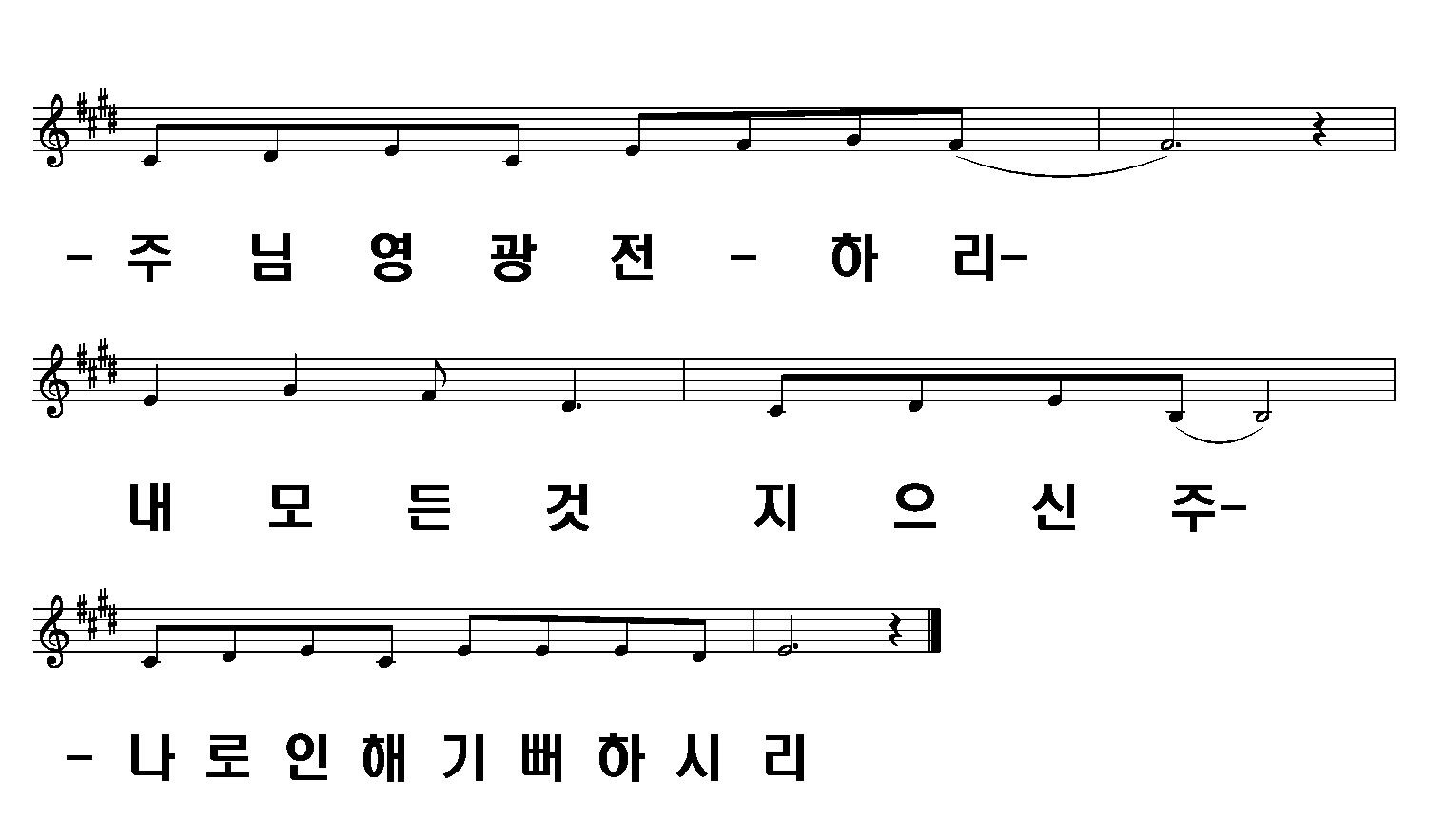 나 로 인 해
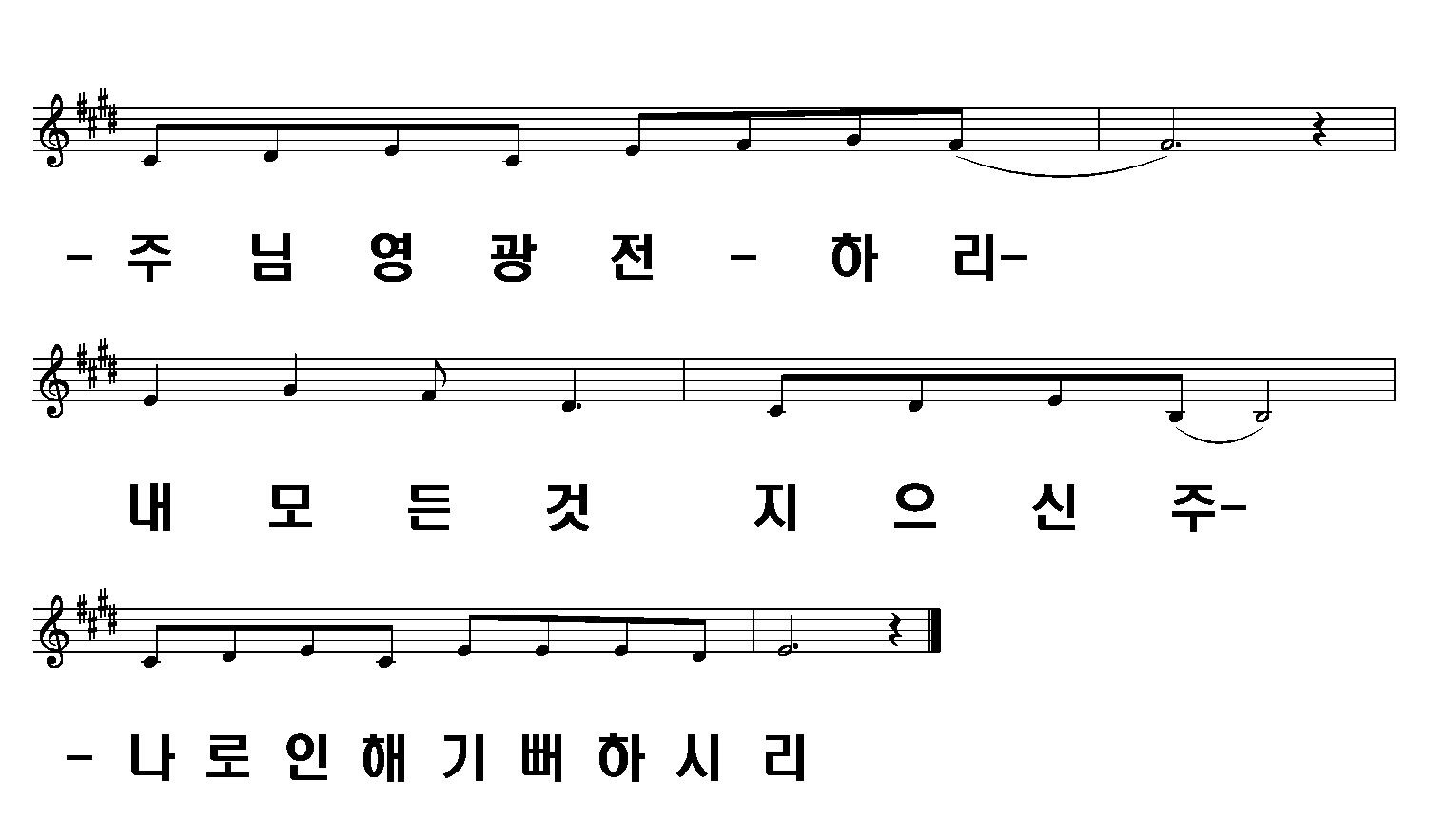